Unit 7 - Operational Safety
Lesson DParking Tender and Miscellaneous Roles and Responsibilities
Unit 7D      Operational Safety   -   Lesson D: Parking Tender and Miscellaneous Roles and Responsibilities
Slide 7D-1
Lesson 7D Objectives
Describe parking tender roles and responsibilities.
Describe plan for medivac procedures.
Unit 7D      Operational Safety   -   Lesson D: Parking Tender and Miscellaneous Roles and Responsibilities
Slide 7D-2
Parking Tender
The parking tender provides safety and oversight for all operations occurring within the safety circle of the helicopter.
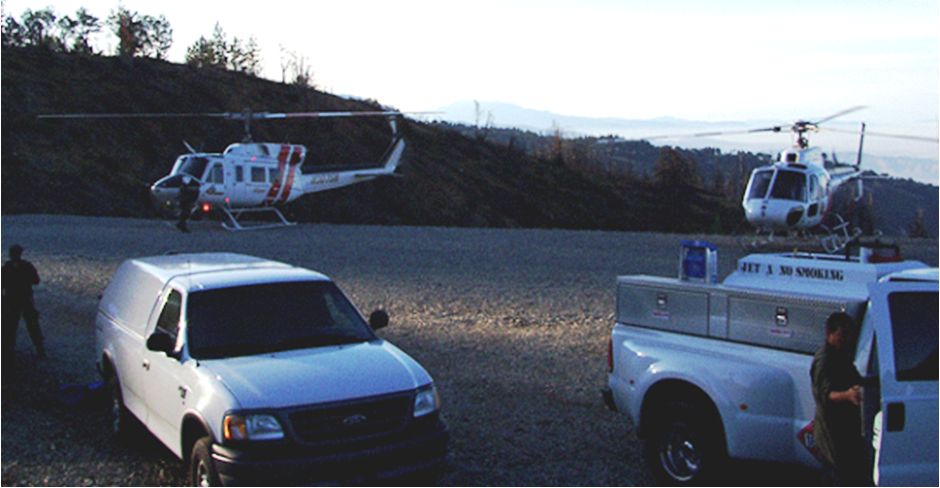 Unit 7D      Operational Safety   -   Lesson D: Parking Tender and Miscellaneous Roles and Responsibilities
Slide 7D-3
Parking Tender
Personal Protective Equipment (PPE)It is essential that you wear all Personal Protective Equipment including a:
Non-flammable high visibility vest
Unit 7D      Operational Safety   -   Lesson D: Parking Tender and Miscellaneous Roles and Responsibilities
Slide 7D-4
Parking Tender
Roles and Responsibilities
Obtain briefing from appropriate supervisor; obtain radio frequencies and other information necessary to perform the job.
Whenever the assigned helicopter’s engine is running, or whenever it is approaching or departing the parking spot, supervise activities at the assigned landing pad, including personnel, ground vehicle, and helicopter movement. Keep unauthorized people out of safety circle.
Unit 7D      Operational Safety   -   Lesson D: Parking Tender and Miscellaneous Roles and Responsibilities
Slide 7D-5
Parking Tender
Roles and Responsibilities
Know and understand crash-rescue procedures; ensure that extinguishers are placed at the landing pad; be responsible for extinguisher operation in the event of the fire either on landing, takeoff, or refueling.
Ensure touchdown pad is properly prepared, numbered, and maintained.
Ensure there is adequate communication(s).
Unit 7D      Operational Safety   -   Lesson D: Parking Tender and Miscellaneous Roles and Responsibilities
Slide 7D-6
Parking Tender
Roles and Responsibilities
Provide wind advisories and other landing, takeoff, and holding directions to the pilot.
Communication with the pilot may be done either through hand signals or by way of radio communication. 
Parking Tender should be positioned outside the safety circle.
Unit 7D      Operational Safety   -   Lesson D: Parking Tender and Miscellaneous Roles and Responsibilities
Slide 7D-7
Parking Tender
Roles and Responsibilities
Be alert for potential conflicts between inbound and/or outbound aircraft.
Coordinate with loadmasters on the loading and unloading of personnel and cargo; ensure that loading personnel check personal seatbelts, cargo restraints, and helicopter doors prior to departing the area.
Monitor the fueling of helicopters.
Immediately report any problems.
Unit 7D      Operational Safety   -   Lesson D: Parking Tender and Miscellaneous Roles and Responsibilities
Slide 7D-8
Parking Tender
Safety Precautions While Refueling
Parking tender’s job is to observe and maintain safety circle.  
Keep out other vehicles and people.  
Stage at fire extinguisher in the event of a fueling fire. 
Parking tender should also know the positions and operation of emergency shut-off valve on fuel truck.
Unit 7D      Operational Safety   -   Lesson D: Parking Tender and Miscellaneous Roles and Responsibilities
Slide 7D-9
Parking Tender
Safety Precautions While Refueling
Fueling the helicopter is primarily the contractor’s responsibility.
Helicopter and fuel containers will be bonded.
There will be no passengers aboard.
No smoking or unauthorized personnel will be within 50 feet.
Rotor and engines will be stopped except for when agency approval is given for re-fueling.
Unit 7D      Operational Safety   -   Lesson D: Parking Tender and Miscellaneous Roles and Responsibilities
Slide 7D-10
Parking Tender
Emergency Procedures – Take-off and Landing Area
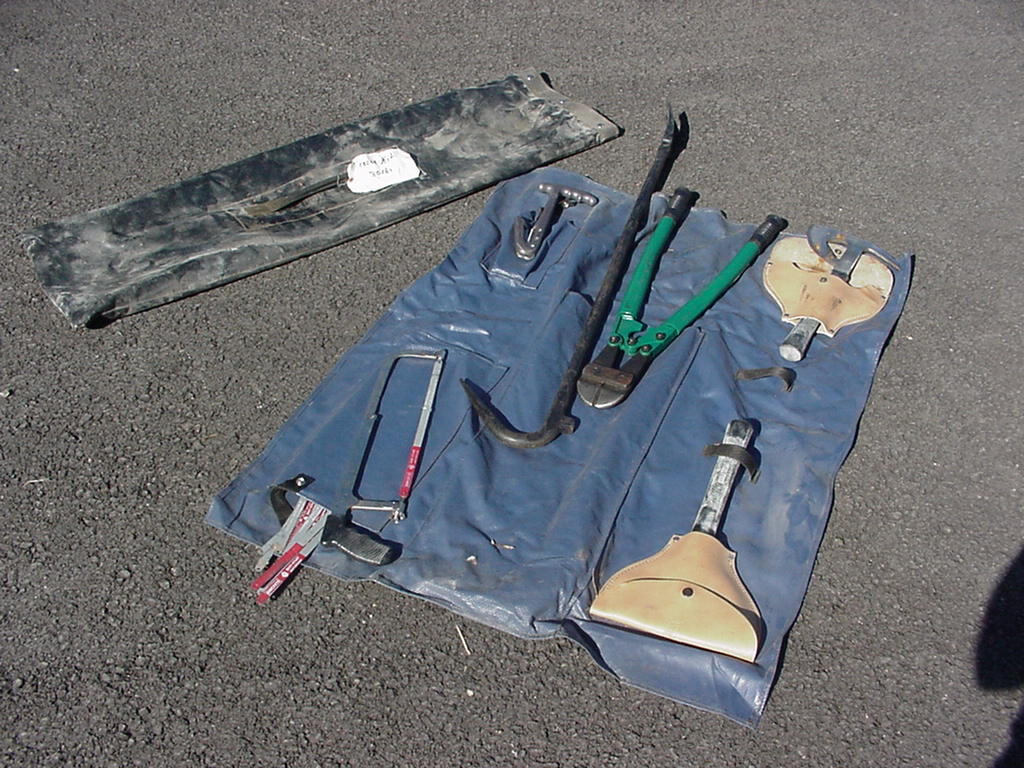 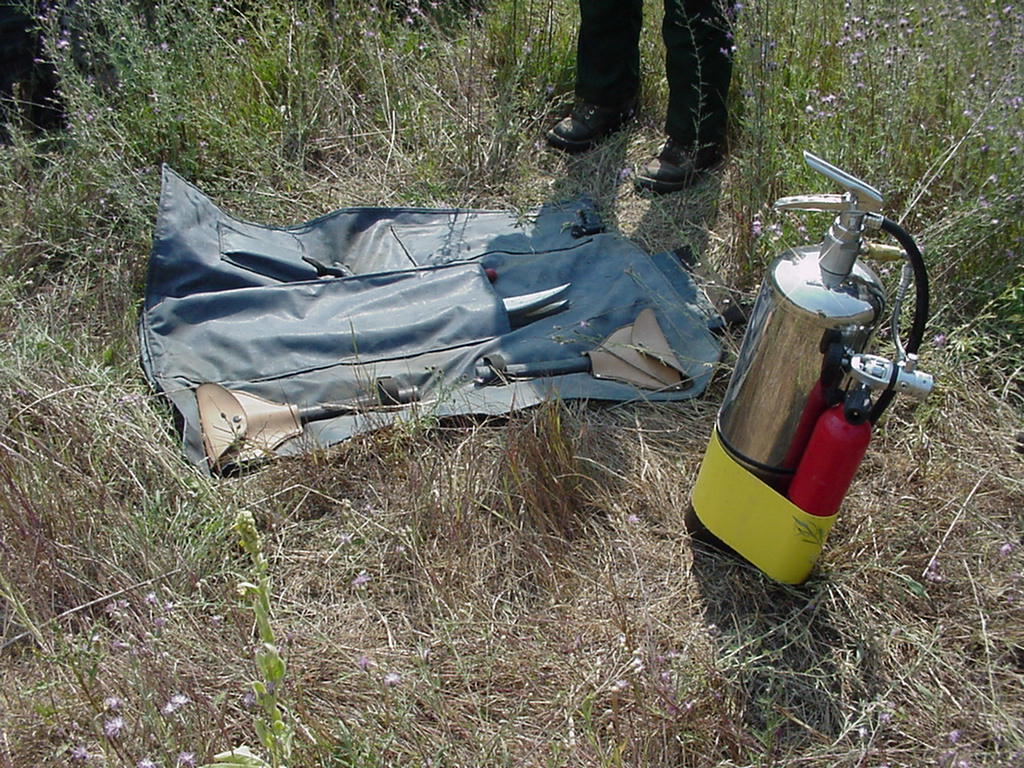 Unit 7D      Operational Safety   -   Lesson D: Parking Tender and Miscellaneous Roles and Responsibilities
Slide 7D-11
Parking Tender
Emergency Procedures – Take-off and Landing Area 
Clear landing areas, including: personnel, other aircraft, and vehicles.
Be familiar with the use and application of:
Crash Rescue Kit, NFES #1040. For entry andextrication.
Evacuation Kit, NFES #0650. Includes stokes combined package litter and 25-person first aid kit.
Fire extinguisher, 40 lb 20-B-C
Unit 7D      Operational Safety   -   Lesson D: Parking Tender and Miscellaneous Roles and Responsibilities
Slide 7D-12
Parking Tender
Emergency Plan
Activate Local Emergency Plan
It should include the following information:
How to contact specialized crash/fire rescue units.
Specialized medical facilities available such as burn and head injury treatment facilities.
Transportation methods available.
-	Bureau or agency notification procedures.
-	Refer to pre-accident plan for local specific actions.
Unit 7D      Operational Safety   -   Lesson D: Parking Tender and Miscellaneous Roles and Responsibilities
Slide 7D-13
Parking Tender
Emergency Plan
Only respond to aircraft accident if properly trained and briefed on procedures.
Unit 7D      Operational Safety   -   Lesson D: Parking Tender and Miscellaneous Roles and Responsibilities
Slide 7D-14
Medical Evacuation
Medical evacuation plans can be found in the incident action / Operation plan (IAP) and/or project aviation safety plan.

It is a pre-determined plan that provides procedures and protocols for crash rescue, medivac and helicopter evacuation missions.

The plan should be posted on the helibase information board and reviewed with all personnel involved.
Unit 7D      Operational Safety   -   Lesson D: Parking Tender and Miscellaneous Roles and Responsibilities
Slide 7D-15
Medical Evacuation
Review a HJA-4 (Crash Rescue/Medivac/Evacuation Plan) located in IHOG. (Specifically VI accident response at helibase). Discuss roles and responsibilities of helicopter crewmembers and plan.

Review IAP handed out in Unit 1. Discuss what is in the medivac plan.
Unit 7D      Operational Safety   -   Lesson D: Parking Tender and Miscellaneous Roles and Responsibilities
Slide 7D-16
Medical Evacuation
Helicopter pilots, crews, and helibase personnel should all be briefed on roles, responsibilities, and procedures.
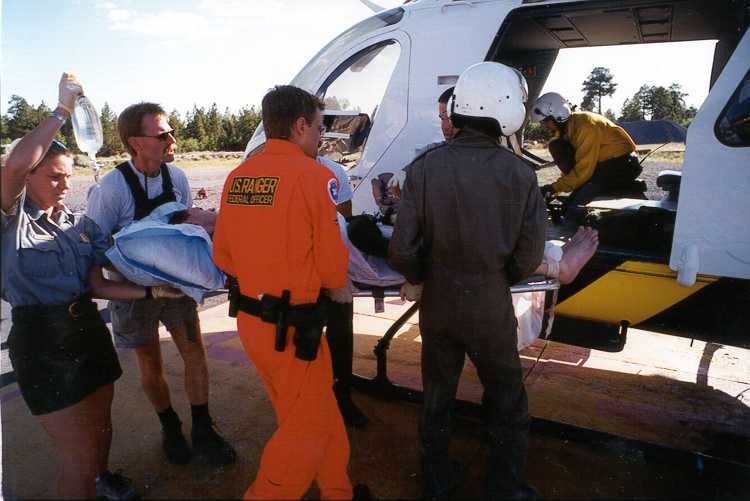 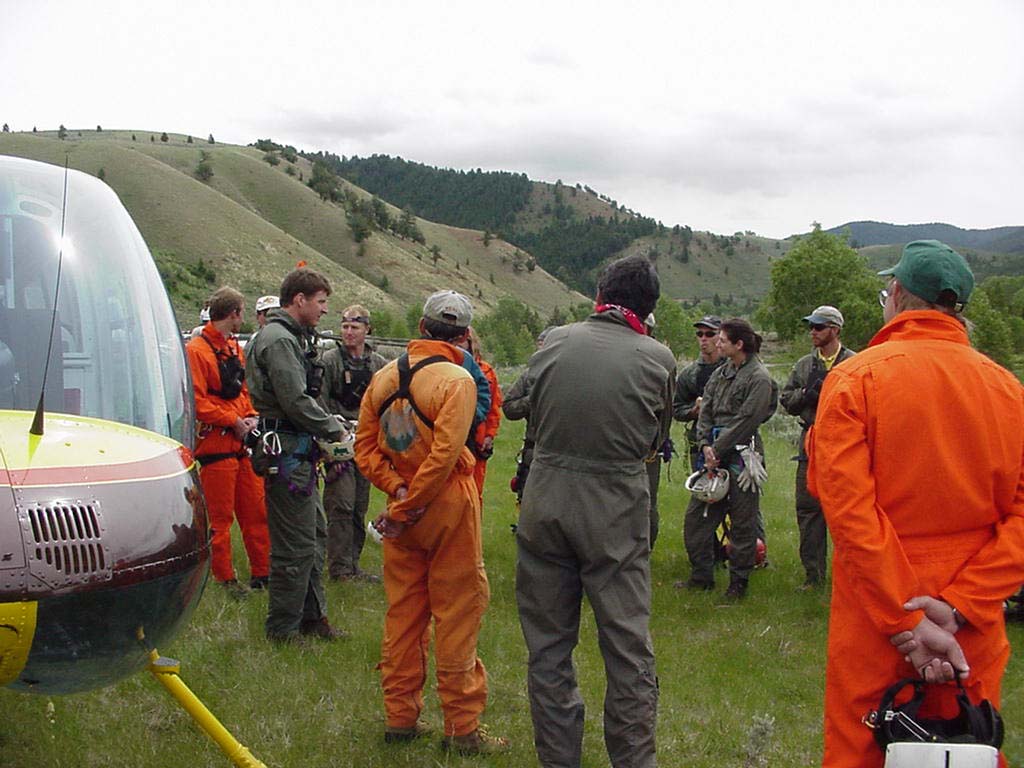 Unit 7D      Operational Safety   -   Lesson D: Parking Tender and Miscellaneous Roles and Responsibilities
Slide 7D-17
Aviation Mishap Types
Aircraft Accident
An aircraft accident is an occurrence associated with the operation of an aircraft, which takes place between the time any person boards the aircraft with the intention of flight and the time all such persons have disembarked, and in which any person suffers death or serious injury or in which the aircraft receives substantial damage.(350DM 1, FSM 5700)
Unit 7D      Operational Safety   -   Lesson D: Parking Tender and Miscellaneous Roles and Responsibilities
Slide 7D-18
Aviation Mishap Types
Incident with Potential
An incident that narrowly misses being an accident and which the circumstances indicate serious potential for damage or injury.
Classification of incidents with potential are determined by Aviation Safety Managers. (350DM 1, FSM 5700)
Unit 7D      Operational Safety   -   Lesson D: Parking Tender and Miscellaneous Roles and Responsibilities
Slide 7D-19
Aviation Mishap Types
Aircraft Incident
An occurrence, other than an accident, associated with the operation of an aircraft that effects, or could affect the safety of operations or the mission. (350 DM 1)
Unit 7D      Operational Safety   -   Lesson D: Parking Tender and Miscellaneous Roles and Responsibilities
Slide 7D-20
Aviation Mishap Types
Aviation Hazard
Any Condition, act or set of circumstances that exposes an individual to unnecessary risk or harm during aviation operations. (350 DM 1)
Unit 7D      Operational Safety   -   Lesson D: Parking Tender and Miscellaneous Roles and Responsibilities
Slide 7D-21
Aviation Mishap Types
Aviation Hazard Examples
Policy or procedure deviation.
Unsafe actions of pilots, mechanics, fuel handlers, support personnel, aviation user or manager.
Deviation from planned flight operations.
Failure to use required PPE, file a flight plan, use flight following procedures, or to conduct required load calculations or downloading.
Unit 7D      Operational Safety   -   Lesson D: Parking Tender and Miscellaneous Roles and Responsibilities
Slide 7D-22
Aviation Mishap Types
Maintenance Deficiency
A maintenance deficiency report is any serious defect or failure causing mechanical difficulties encountered in aircraft operations and not specifically identified as an aircraft incident or aviation hazard.
Unit 7D      Operational Safety   -   Lesson D: Parking Tender and Miscellaneous Roles and Responsibilities
Slide 7D-23
Aviation Mishap
Communicating Mishaps
SAFECOM
A reporting form to communicate any condition, act, maintenance problem or circumstance which has potential to cause an aviation related mishap.
Online searchable database of past events.
Unit 7D      Operational Safety   -   Lesson D: Parking Tender and Miscellaneous Roles and Responsibilities
Slide 7D-24
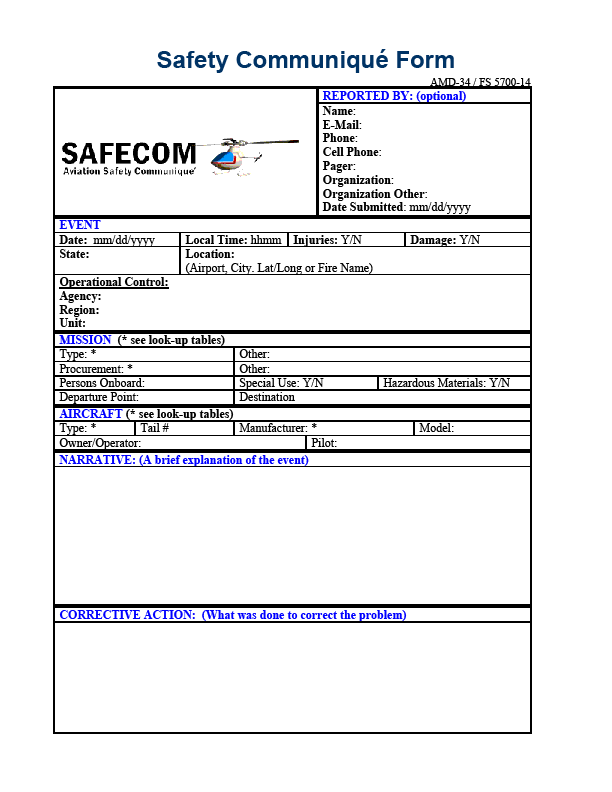 SAFECOM Form
Reported by
Event
Mission
Aircraft
Narrative
Corrective Action
http://www.safecom.gov
Unit 7D      Operational Safety   -   Lesson D: Parking Tender and Miscellaneous Roles and Responsibilities
Slide 7D-25
Aviation Mishaps
Take home message
If you see something, say something.
As a new Helicopter Crewmember you may be the one to prevent a serious accident.
Unit 7D      Operational Safety   -   Lesson D: Parking Tender and Miscellaneous Roles and Responsibilities
Slide 7D-26
Lesson 7D Objectives
Describe parking tender roles and responsibilities.
Describe plan for medivac procedures.
Unit 7D      Operational Safety   -   Lesson D: Parking Tender and Miscellaneous Roles and Responsibilities
Slide 7D-27